Электрические аппараты защиты
ПредохранителиАвтоматические выключателиТепловые реле
УО «ГГПТЛ» 
преподаватель Шандрак Валерий Павлович
ПРЕДОХРАНИТЕЛИ
Предохранитель ПН-2
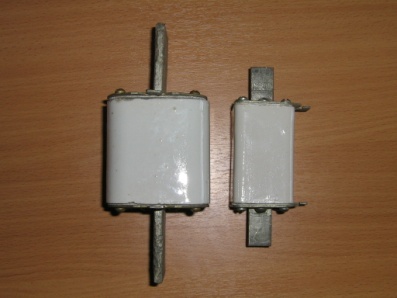 Предохранитель ПР-2
Предохранитель ПРС
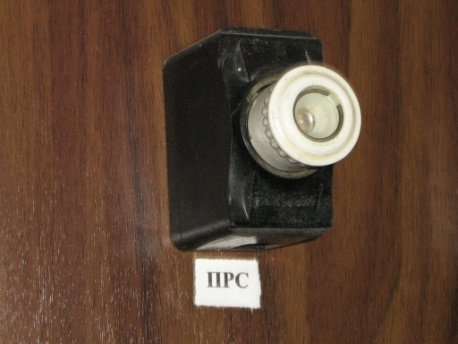 Корпус
Плавкая вставка
Пластины
Кварцевый песок
АВТОМАТИЧЕСКИЕ ВЫКЛЮЧАТЕЛИ
Общий вид
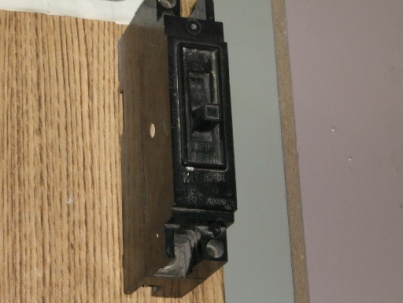 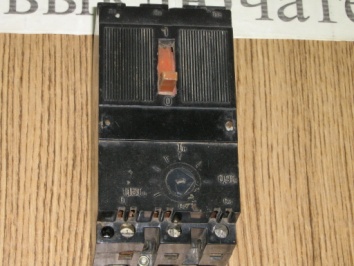 Электромагнитный расцепитель
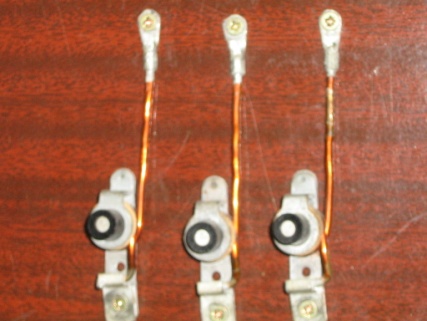 Тепловой расцепитель
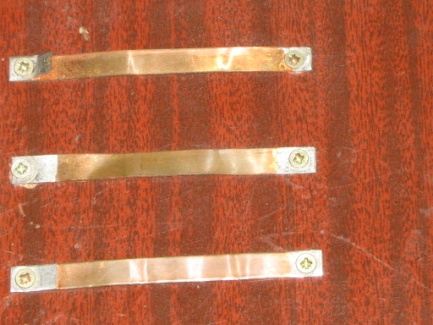 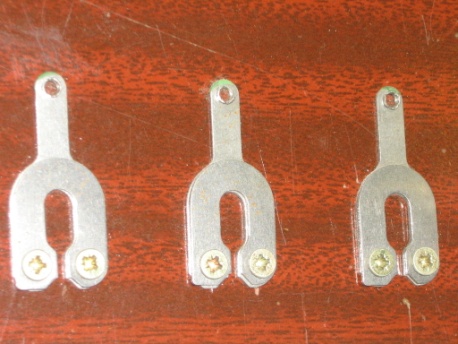 Механизм свободного расцепления
Дугогасительная камера
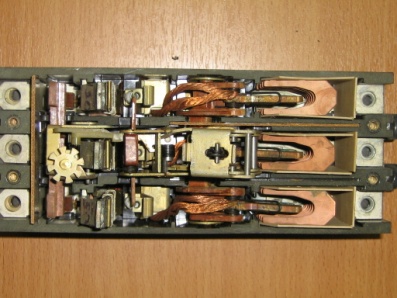 Контакты
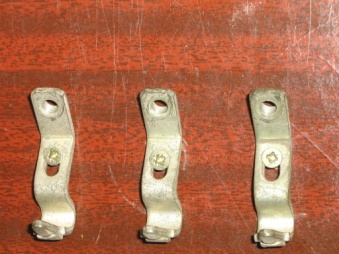 ТЕПЛОВОЕ РЕЛЕ
Тепловое реле ТРН
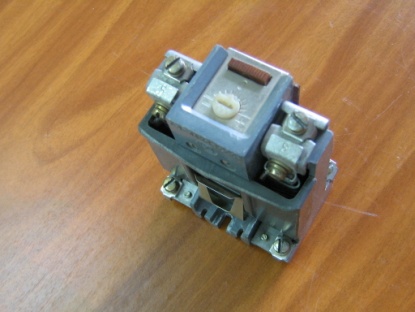 Тепловое реле РТЛ
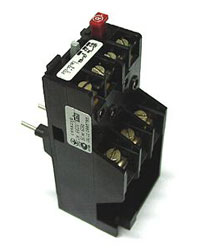 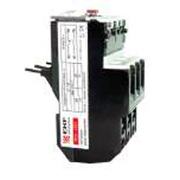 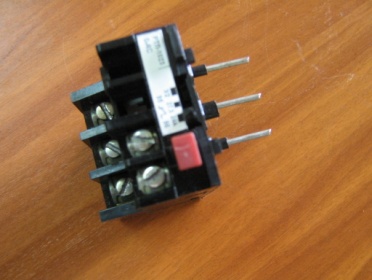 Корпус
Нагревательный элемент
Биметаллическая пластина
Неподвижный контакт
Планка с подвижным контактом
Язычок